Lecture Flash
Sight Words Flash
Aujourd’hui
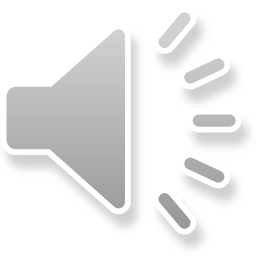 elle
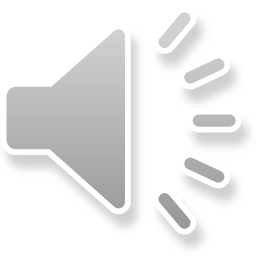 il
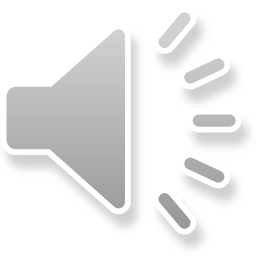 bonjour
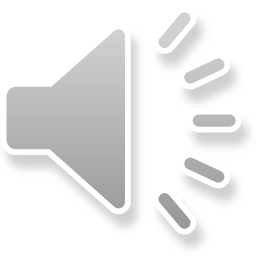 à
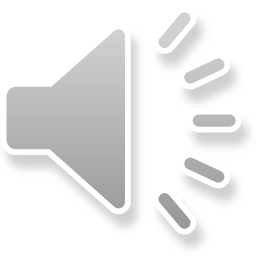 maman
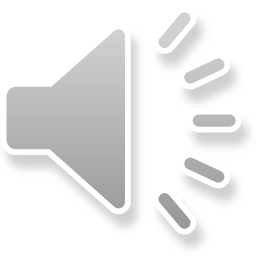 papa
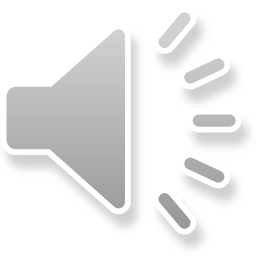 a
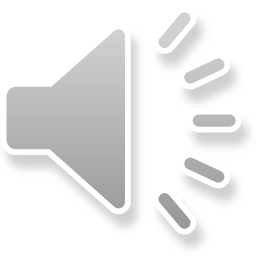 il y a
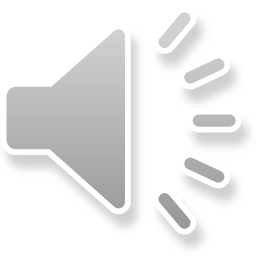 un
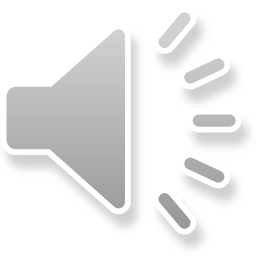 moi
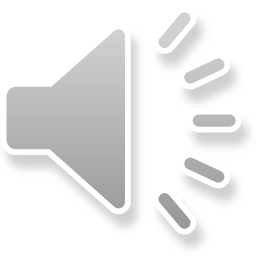 une
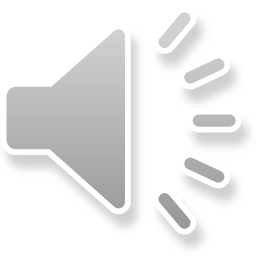 et
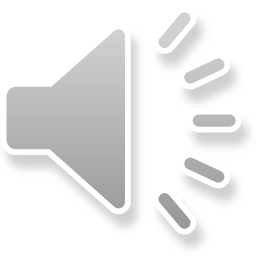 aujourd’hui
elle
il
bonjour
papa
maman
à
a
elle
il
papa
bonjour
aujourd’hui
à
je
Elle
Bonjour
Aujourd’hui
Il
a
Papa
il y a
il
et
un
moi
papa
une
maman
une
bonjour
et
un
il y a
moi